SAC-819T
IIS sand-boxing and scalability for hosting on modern hardware
Won Yoo
Senior Program Manager Lead
Microsoft Corporation
Agenda
Web Platform and Tools investments.
IIS in Windows Server 8.
Key hosting scenarios on scalability and sand-boxing.
Maximize modern hardware.

You’ll leave with examples of how to
Manage resources for each hosted site.
Scale up and achieve high site density on Windows.
Web Platform & Tools Investments
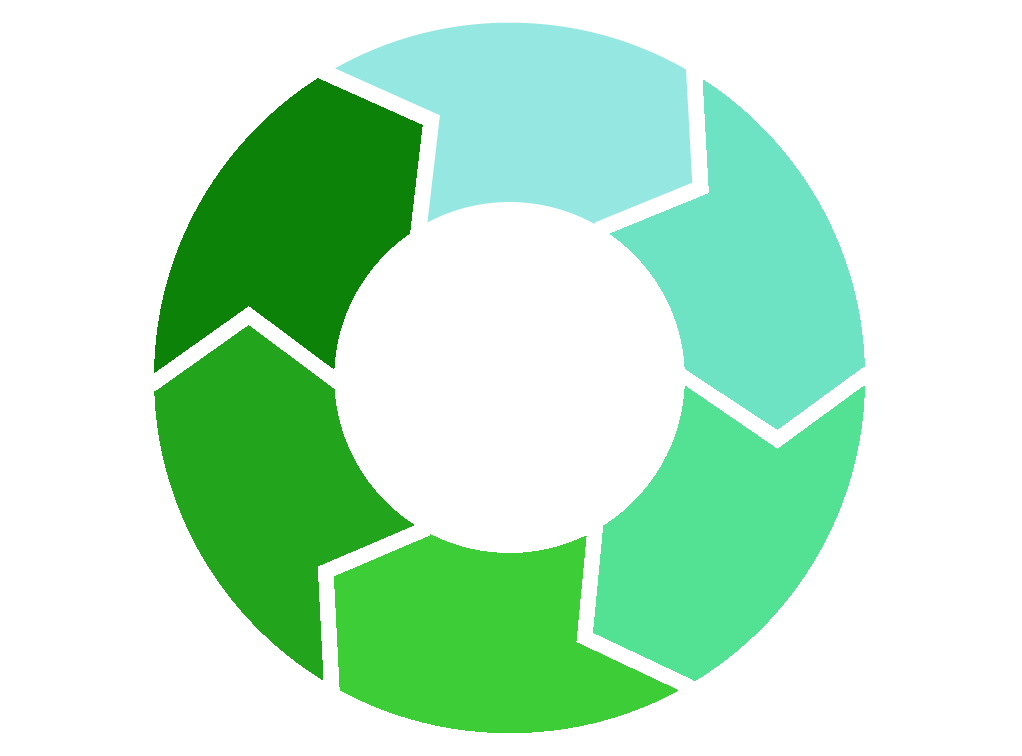 Customers look for solutions that span the Application Lifecycle.
Definition
Operations
Design
Application
Life-Cycle
Deployment
Development
Testing
Web Platform & Tools Investments
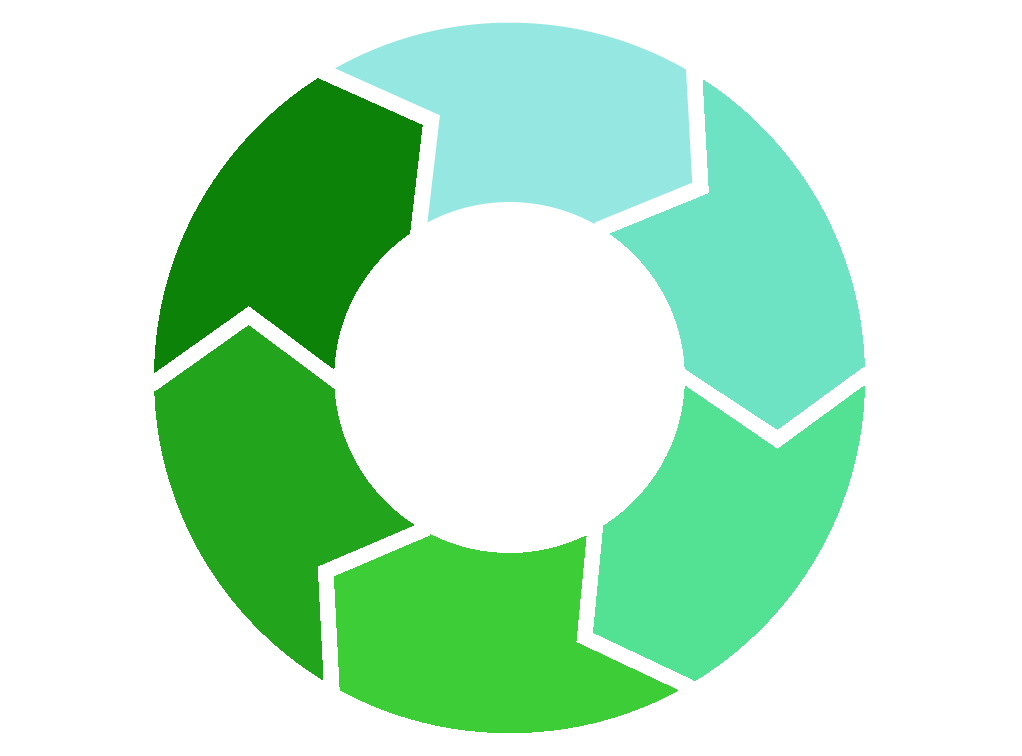 Microsoft is delivering solutions in Windows and on the Web at a rapid pace.

More than a dozen IIS Extensions have been shipped since IIS 7.0 in Windows Server 2008.
Definition
WebFarmFramework
AppGallery
Operations
WebPI
SEO
Design
AdminPack
Application
Life-Cycle
URLRewrite
ARR
Deployment
Development
WebDeploy
Testing
WebMatrix
Visual Studio
IIS Express
Microsoft Web Stack: Web Platform Installer
Simple discovery and acquisition of the Microsoft Web Stack.

Automates installation of the most popular ASP.NET and PHP apps via Web Application Gallery.

Works on every version of Windows, including Windows Server 8.
IIS In Windows Server 8
What We Heard From Our Customers
Scalability:
I want Windows Server 8 to scale better with my hardware.
I want to consolidate tenants and increase density and security.
As I upgrade my hardware, I expect increased performance.

Manageability:
I want my management experience to scale and be simple.
As my solution grows, keep concepts simple and seamless.
Configuration Scalability
Configuration Scalability
Customer scenarios:
As I consolidate servers, I want to increase tenant density.
As tenant density increases, I want the same rapid response time.
Management complexity should not grow as I scale.
Configuration Scalability
With a typical hosting configuration (5,000 sites)
WS08 R2:               Config mem usage:  1,400MB
Windows Server 8: Config mem usage:     402MB
+3.5x 
Less memory than R2!
166x
faster
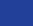 SSL Scalability and Manageability
demo
SSL Scalability and Manageability
IIS Sand-boxing
demo
IIS Sand-boxing via CPU Throttling
NUMA Scalability
NUMA Scalability
Basic commodity server in 2014:
16 to 64 logical cores.
NUMA architecture.
64GB RAM.
40Gbit NIC.
$300-$1500 w/o OS.
High end server:
256 or 512 logical cores.
NUMA Scalability
-20% from 32 cores
NUMA Scalability
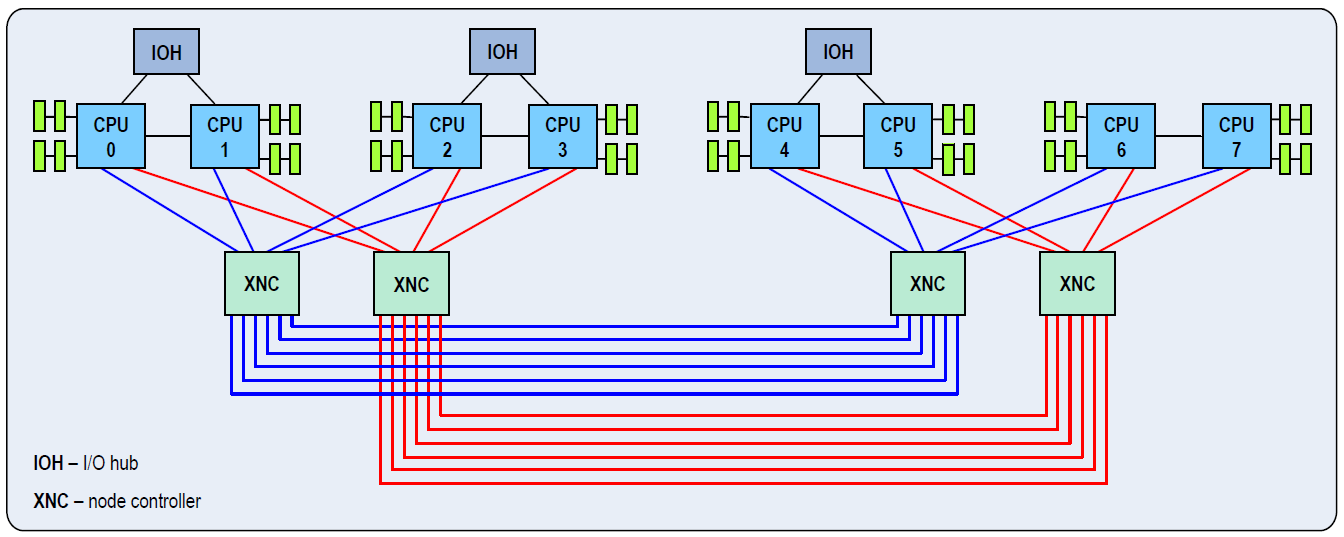 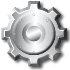 1
2
3
IIS w3wp for site with this IP is affinitized to NUMA node on this socket.
IP is assigned to NIC.
RSS queue is affinitized to a CPU socket.
This one.
Not just any CPU socket – but the one that is on the same I/O hub.
Not this one.
Not this one.
NUMA Scalability
NUMA Scalability
+52% from 32 cores
-20% from 32 cores
For more information
RELATED SESSIONS
DOCUMENTATION & ARTICLES
Your WebSites can run much faster with ASP.NET and IIS8 Optimization features.

Building real-time web applications with WebSockets using IIS, ASP.net and WCF.

Building IIS and ASP.net Applications with the Power of Async.
http://www.iis.net/
thank you
Feedback and questions http://forums.dev.windows.com 
Session feedbackhttp://bldw.in/SessionFeedback
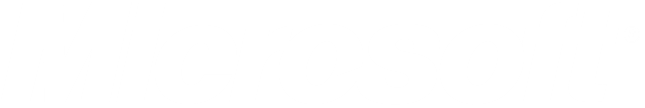 © 2011 Microsoft Corporation. All rights reserved. Microsoft, Windows, Windows Vista and other product names are or may be registered trademarks and/or trademarks in the U.S. and/or other countries.
The information herein is for informational purposes only and represents the current view of Microsoft Corporation as of the date of this presentation.  Because Microsoft must respond to changing market conditions, it should not be interpreted to be a commitment on the part of Microsoft, and Microsoft cannot guarantee the accuracy of any information provided after the date of this presentation.  MICROSOFT MAKES NO WARRANTIES, EXPRESS, IMPLIED OR STATUTORY, AS TO THE INFORMATION IN THIS PRESENTATION.